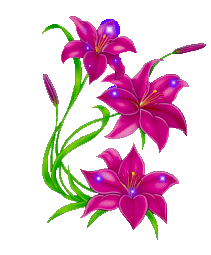 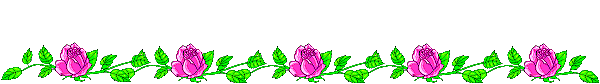 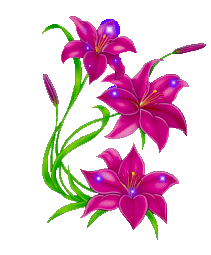 ĐỊA  LÝ- TUẦN 1
Dãy Hoàng Liên Sơn
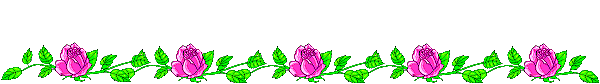 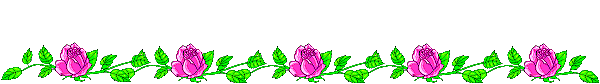 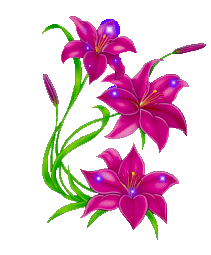 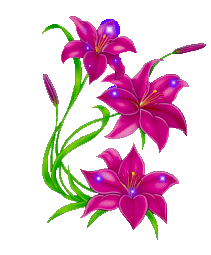 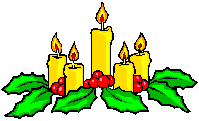 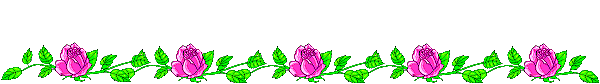 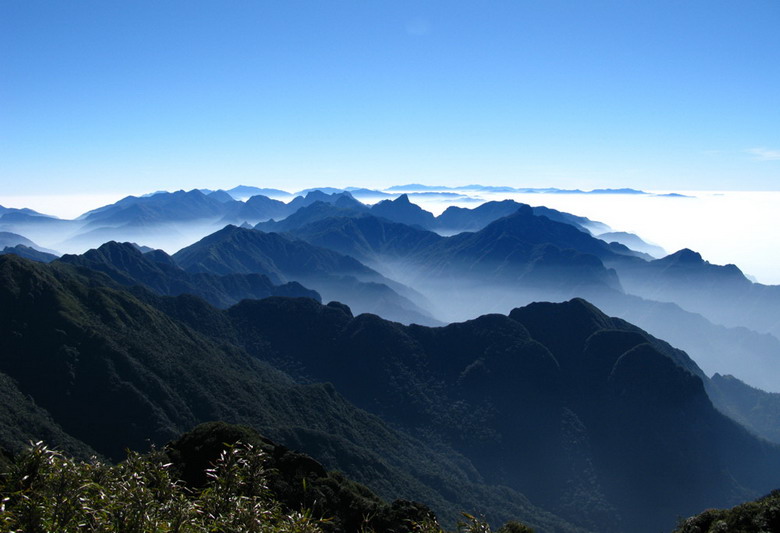 Dãy Hoàng Liên Sơn
1. Hoàng Liên Sơn-dãy núi cao và đồ sộ nhất Việt Nam
2. Đỉnh Phan-xi-păng- “Nóc nhà” của Tổ Quốc
3. Khí hậu ở những nơi cao lạnh quanh năm.
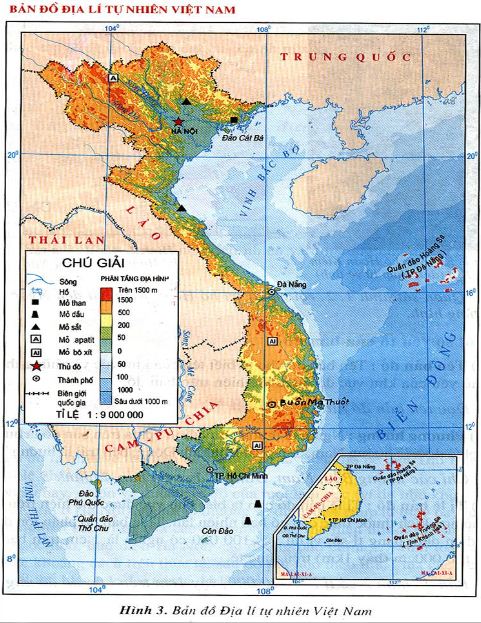 DÃY NÚI HOÀNG LIÊN SƠN
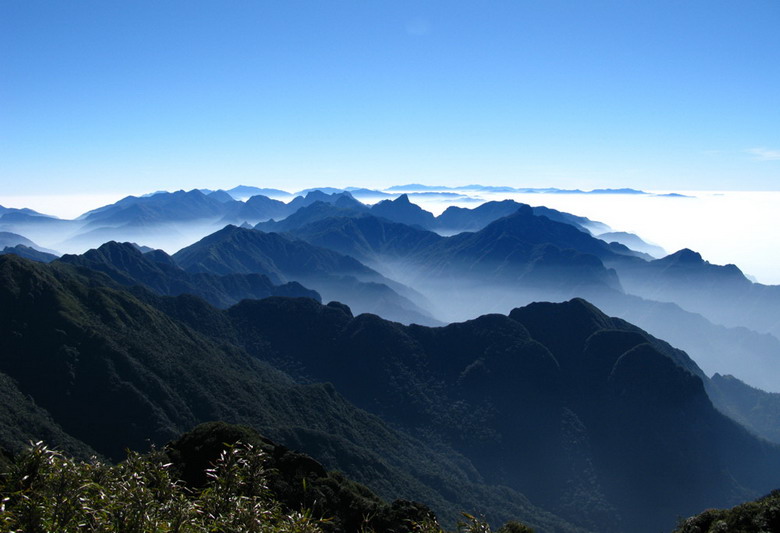 1. Hoàng Liên Sơn-dãy núi cao và đồ sộ nhất Việt Nam
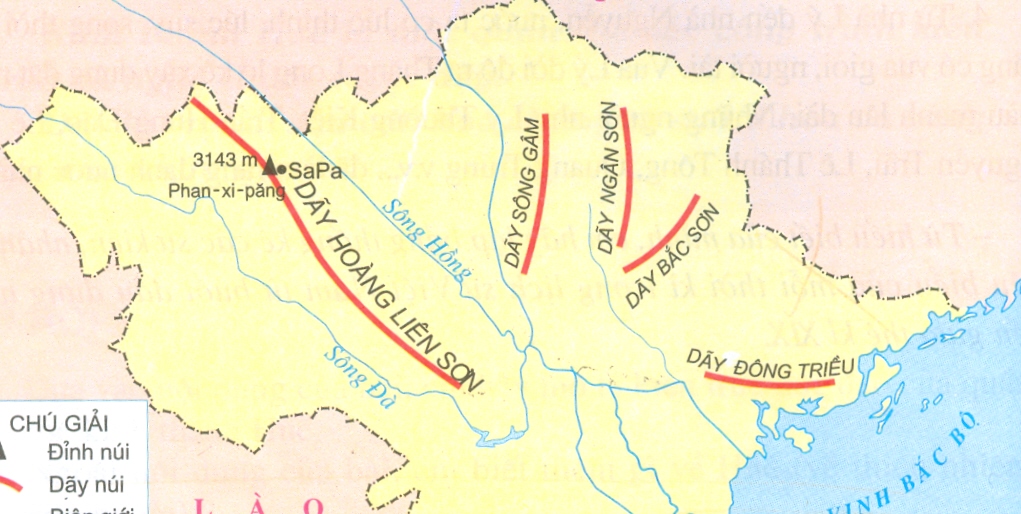 1)Kể tên các dãy núi chính ở phía bắc nước ta, trong những dãy núi đó, dãy núi nào dài nhất?
Dãy núi sông Gâm
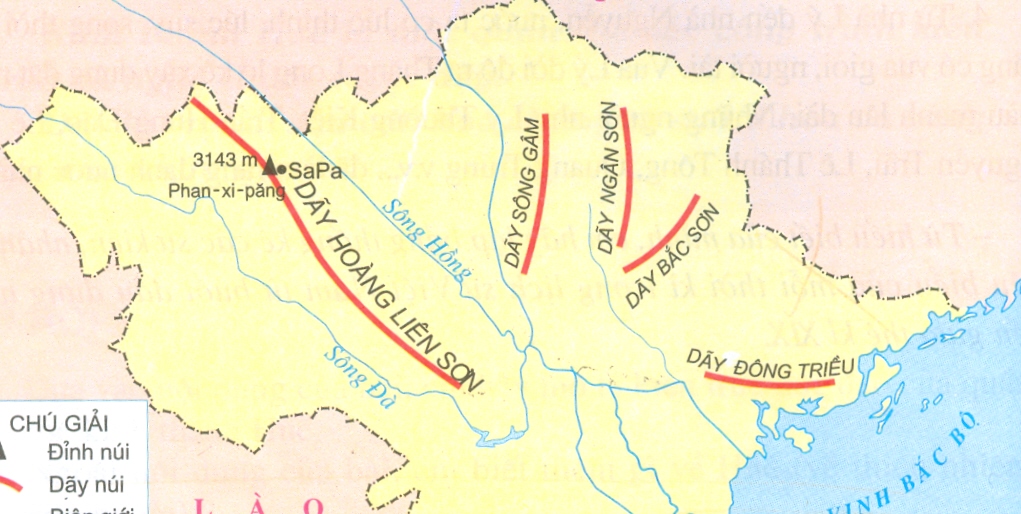 Dãy núi Ngân Sơn
Dãy núi Bắc Sơn
Dãy núi Hoàng Liên Sơn
Dãy núi Đông Triều
Dãy núi Hoàng Liên Sơn dài nhất
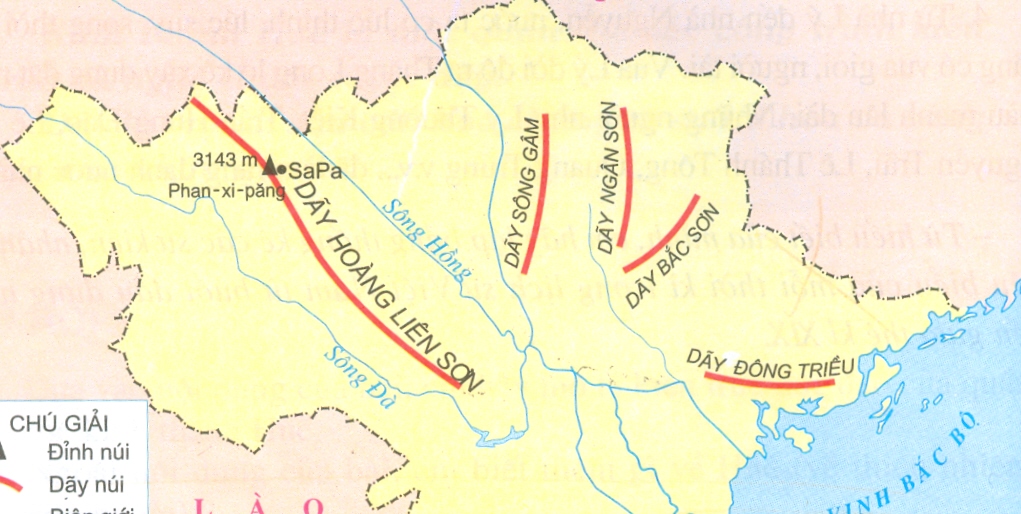 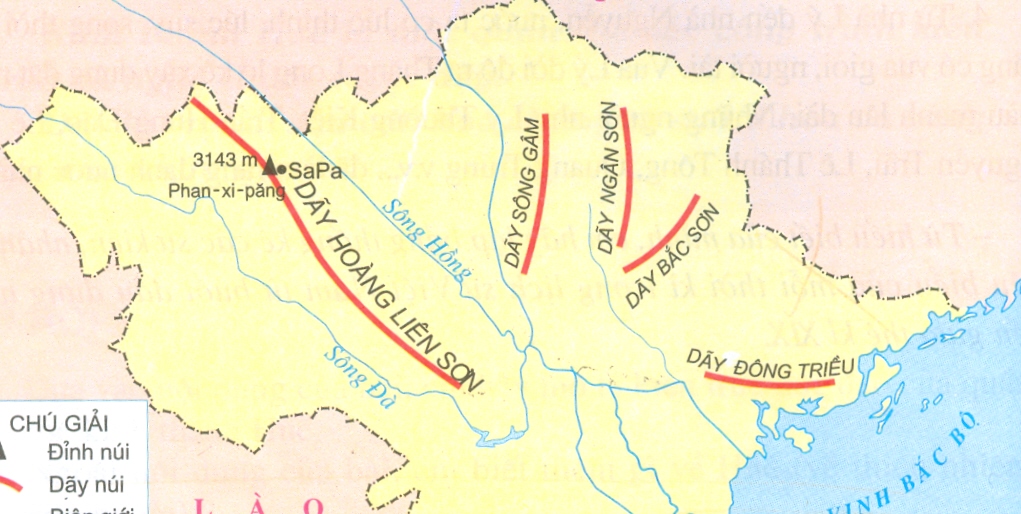 Hình 1. Lược đồ các dãy núi chính ở Bắc Bộ
Dãy núi Hoàng Liên Sơn nằm giữa sông Hồng và sông Đà
2)Dãy Hoàng Liên Sơn nằm ở phía nào của sông Hồng và sông Đà?
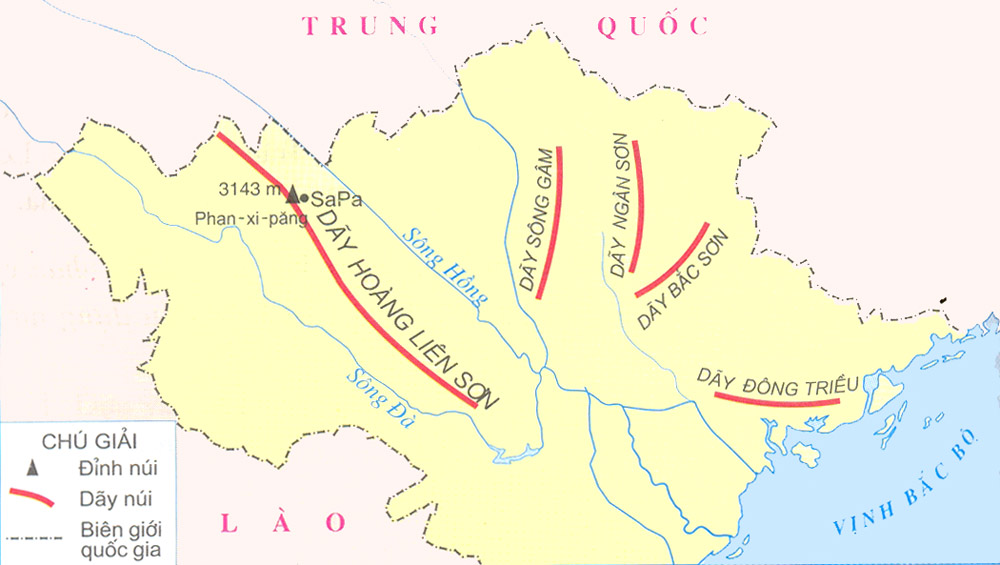 Sông Hồng
Sông Đà
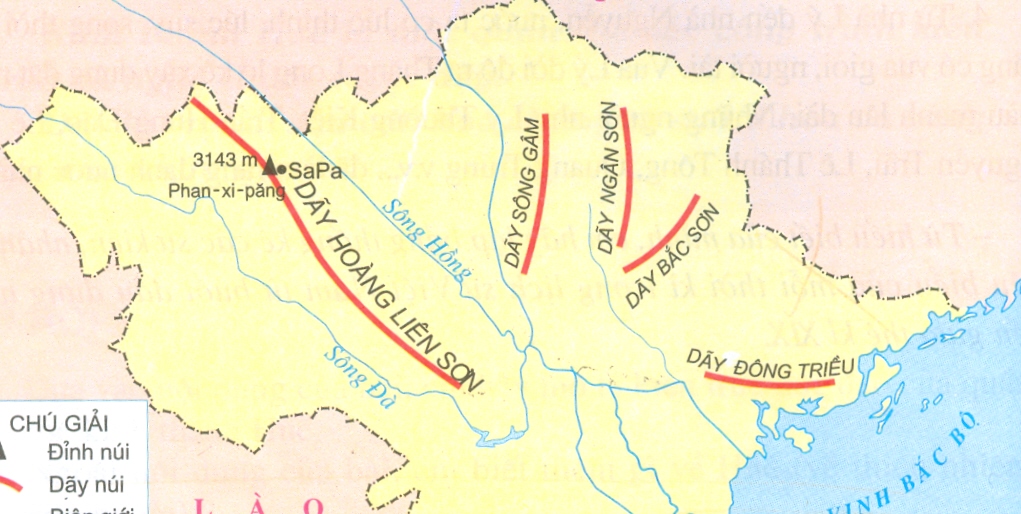 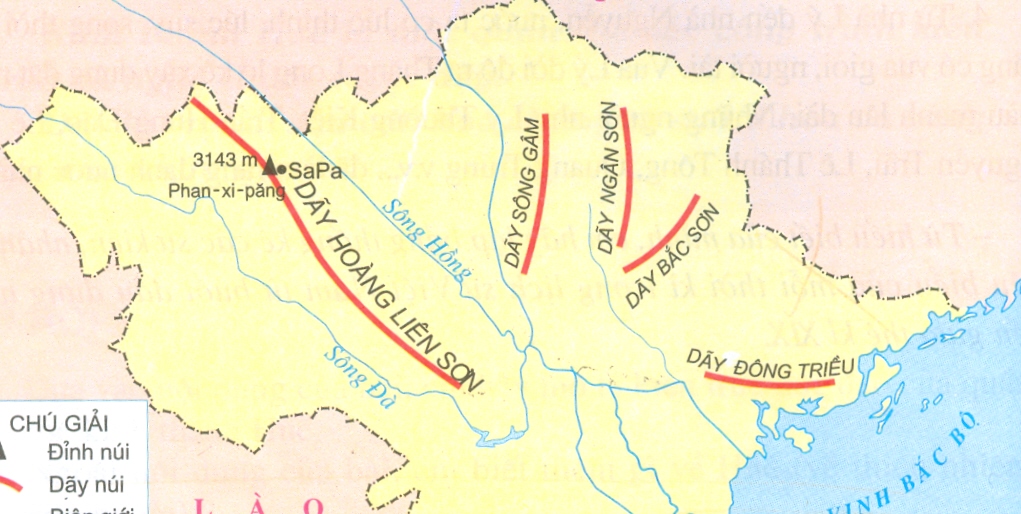 Hình 1. Lược đồ các dãy núi chính ở Bắc Bộ
3)Dãy núi Hoàng Liên Sơn dài bao nhiêu km? Rộng bao nhiêu km?
Dãy Hoàng Liên Sơn dài khoảng 180km và trải rộng gần 30km.
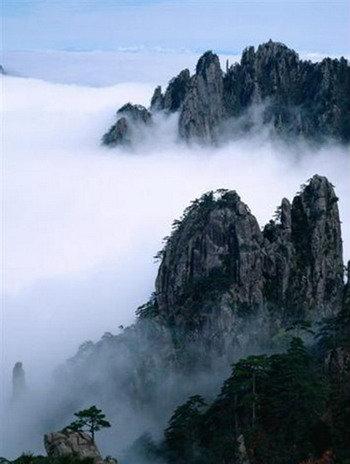 Dãy Hoàng Liên Sơn
4) Đỉnh núi, sườn và thung lũng ở dãy núi Hoàng Liên Sơn như thế nào?
Đỉnh nhọn, sườn núi rất dốc, thung lũng thường hẹp và sâu.
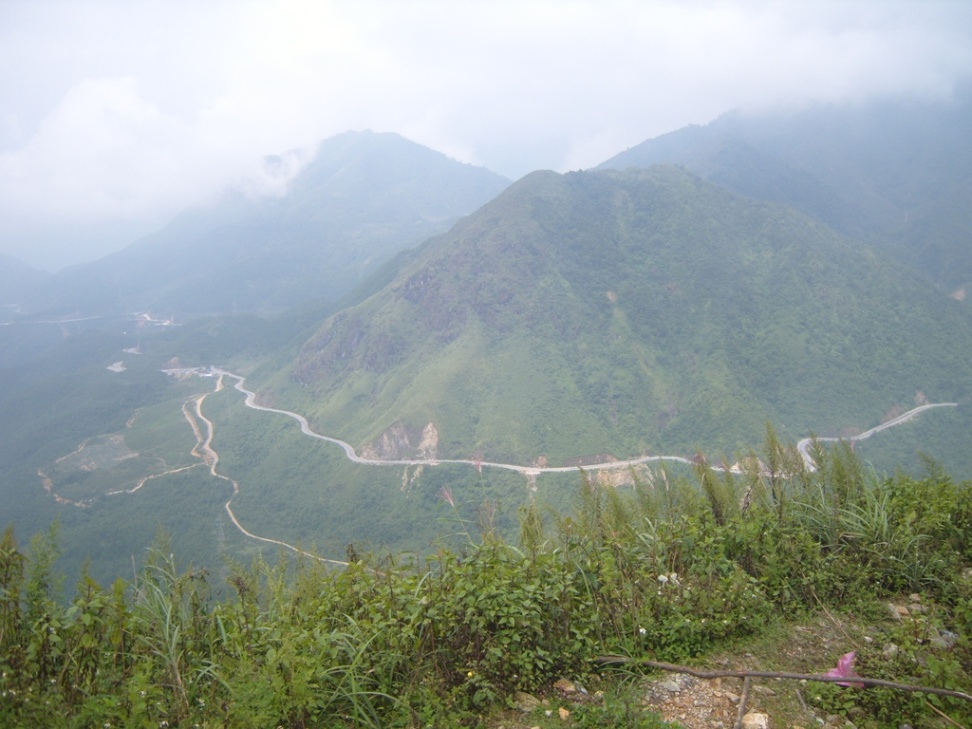 Sơ đồ thể hiện đặc điểm của dãy Hoàng Liên Sơn.
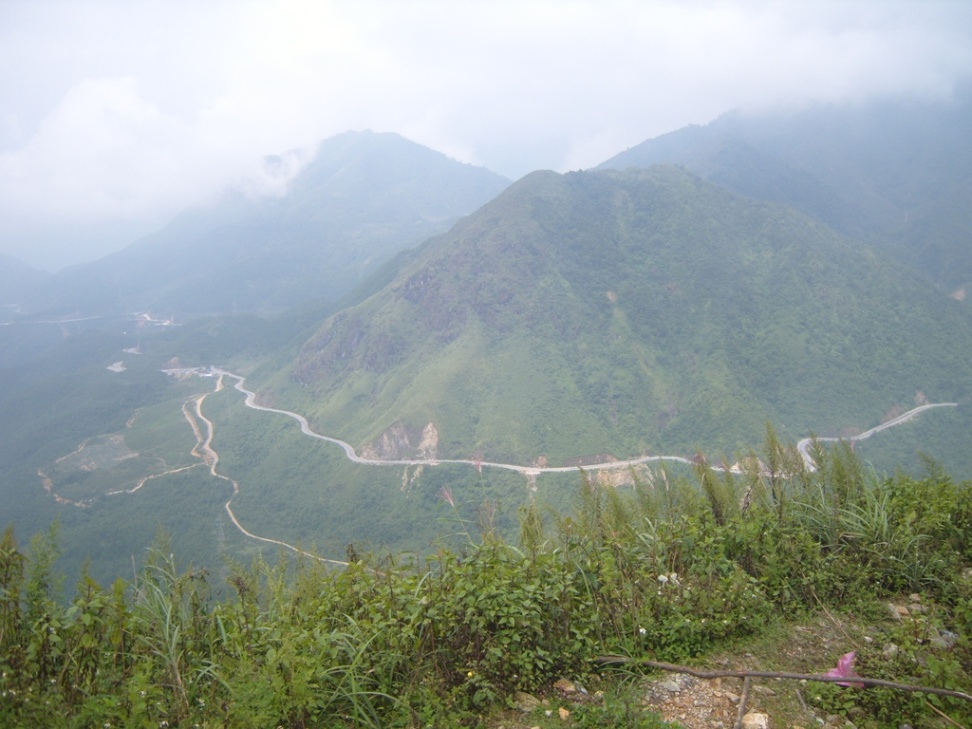 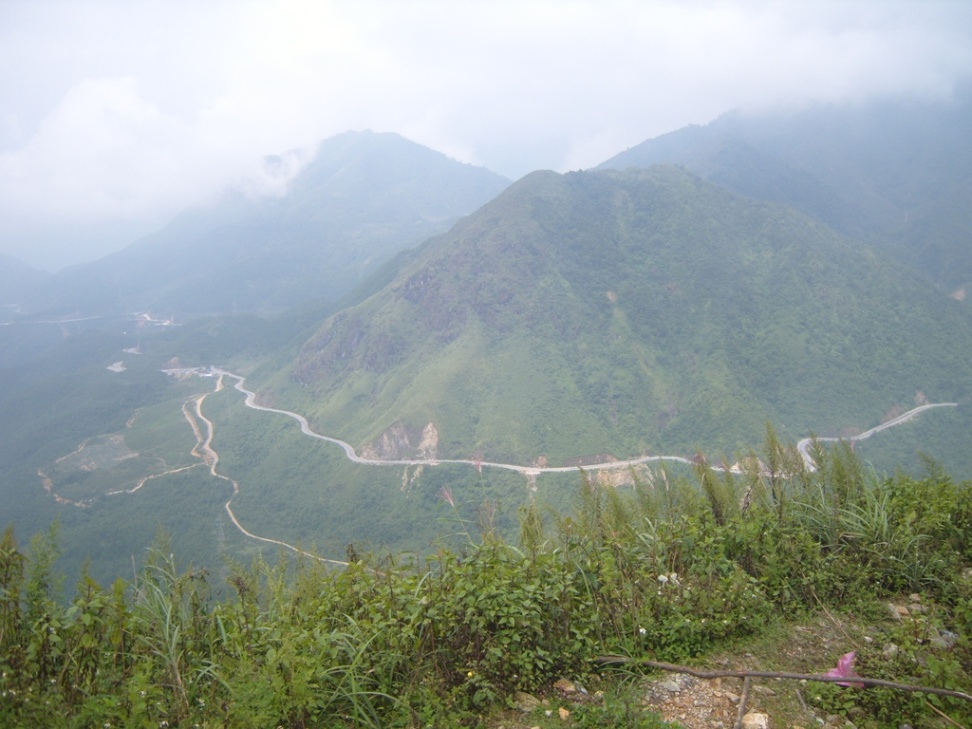 Dãy Hoàng Liên Sơn
Dãy Hoàng Liên Sơn
Dãy Hoàng Liên Sơn
Dựa vào tranh ảnh, lược đồ, sách giáo khoa và vốn hiểu biết của em hãy mô tả lại vị trí và đặc điểm của dãy núi Hoàng Liên Sơn.
Vị trí:
Chiều dài:
Hoàng Liên Sơn
Chiều rộng:
Độ cao:
Đỉnh:
Sườn:
Thung lũng:
ở phía Bắc nước ta, giữa sông Hồng và sông Đà.
Vị trí:
Hoàng Liên Sơn
180 km.
Chiều dài:
Chiều rộng:
Gần 30 km.
Độ cao:
Dãy núi cao và đồ sộ nhất Việt Nam.
Hoàng Liên Sơn
Đỉnh:
Có nhiều đỉnh nhọn.
Sườn:
Rất dốc.
Thường hẹp và sâu
Thung lũng:
2. Đỉnh Phan-xi-păng- “Nóc nhà” của Tổ Quốc
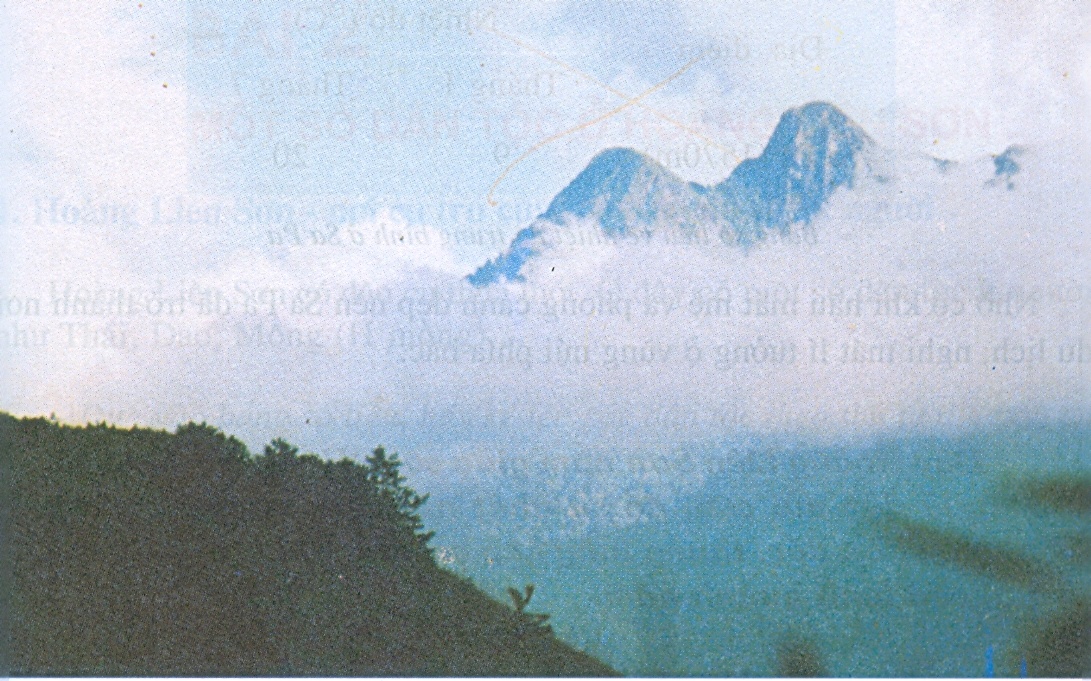 Hình 2. Đỉnh Phan-xi-păng
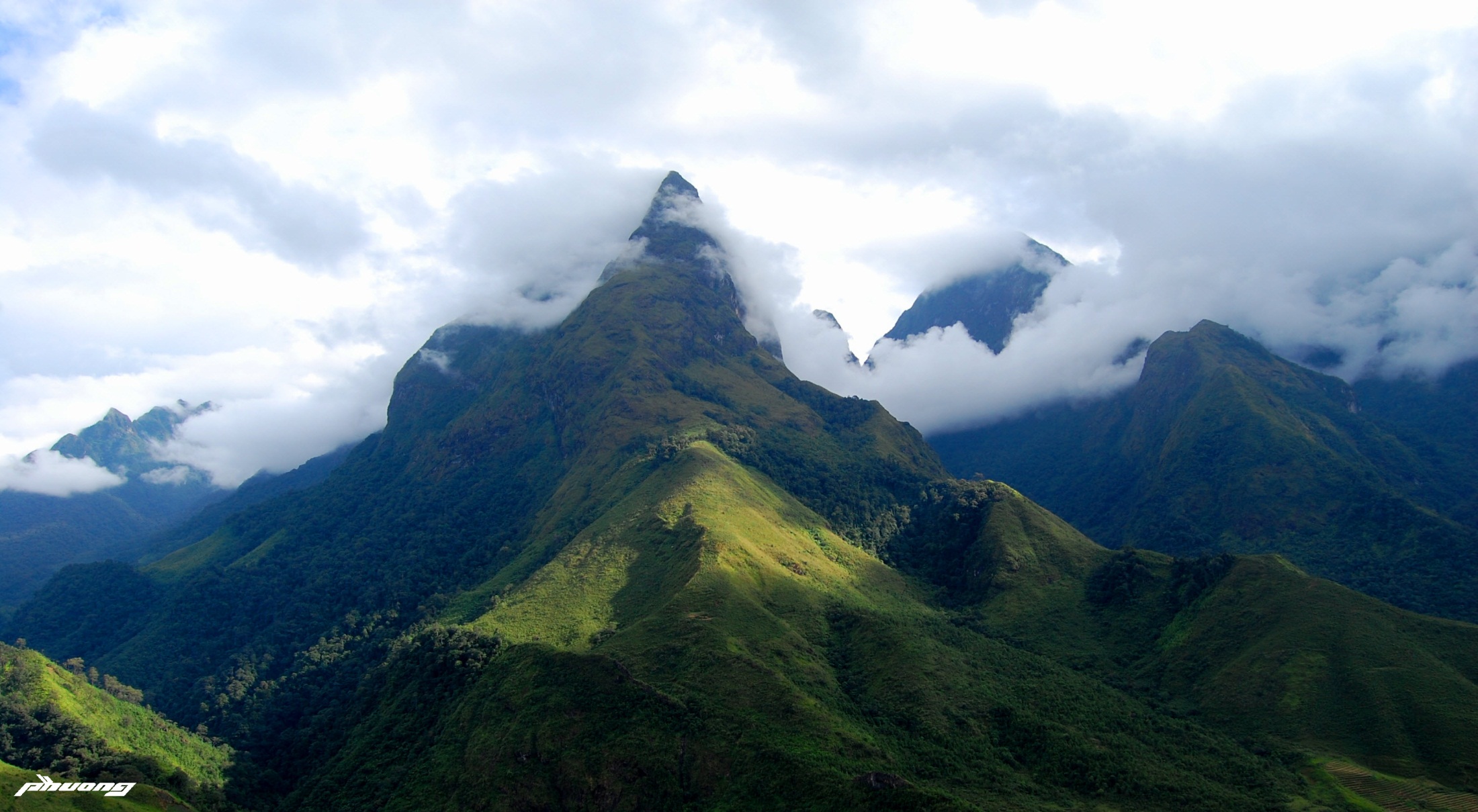 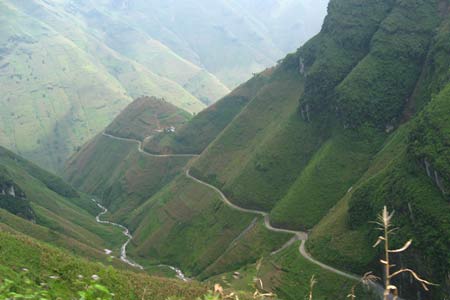 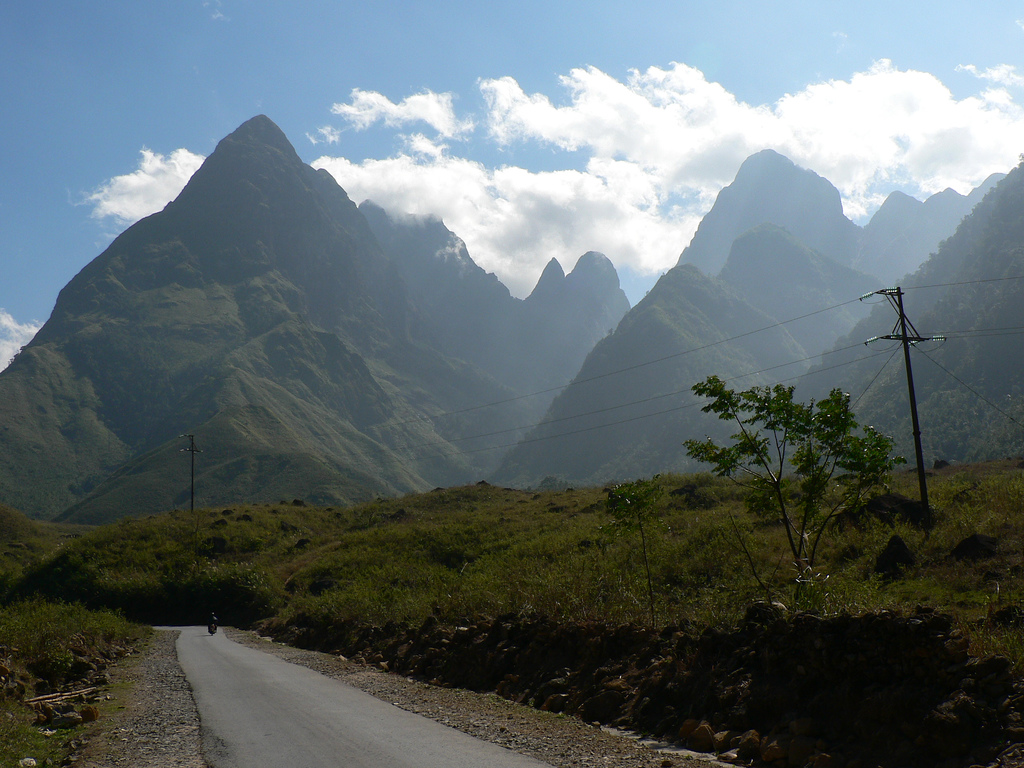 Chỉ đỉnh núi Phan-xi-păng trên hình 1 và cho biết độ cao của nó?
Đỉnh núi Phan-xi-păng cao 3143m
Tại sao đỉnh núi Phan-xi-păng được gọi là “nóc nhà” của Tổ quốc?
Vì đây là đỉnh núi cao nhất nước ta.
Em hãy quan sát hình 2 SGK và mô tả đỉnh núi Phan-xi-păng.
Đỉnh núi Phan-xi-păng là đỉnh núi cao nhất nước ta được coi là “nóc nhà” của Tổ Quốc. Đỉnh núi này nhọn, xung quanh thường có mây che phủ.
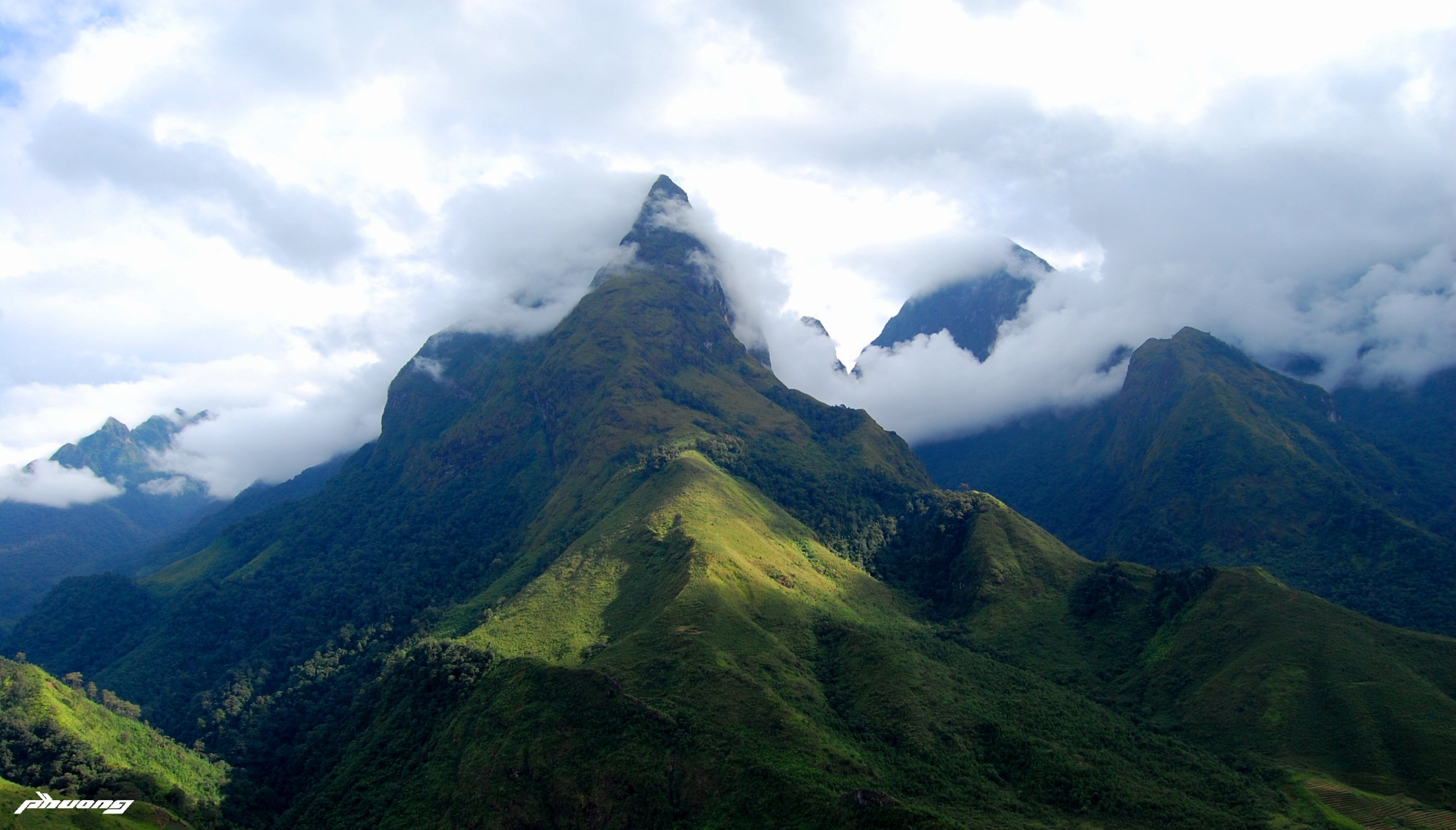 Đỉnh Phan – xi – păng
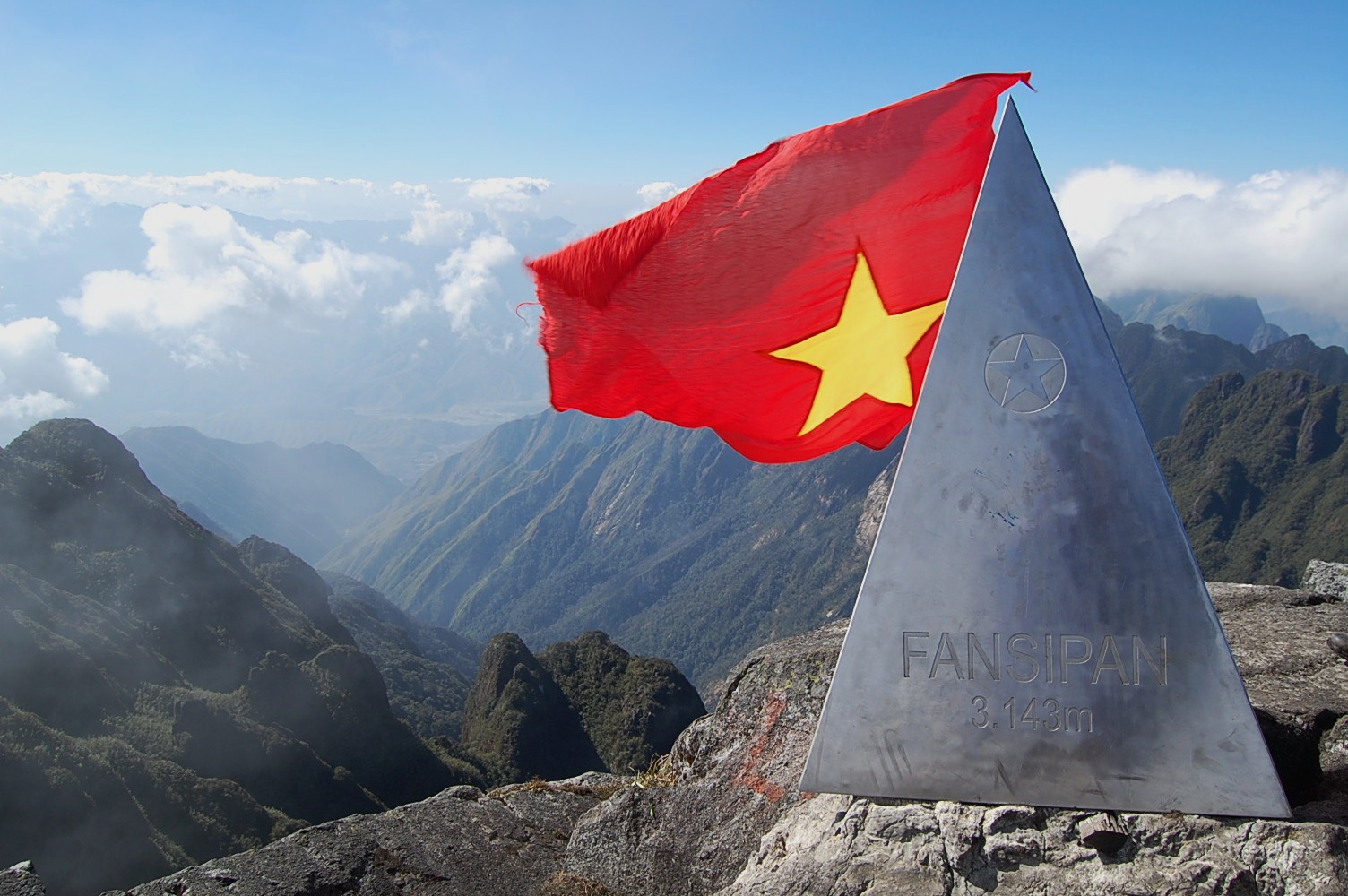 “nóc nhà” của Tổ Quốc
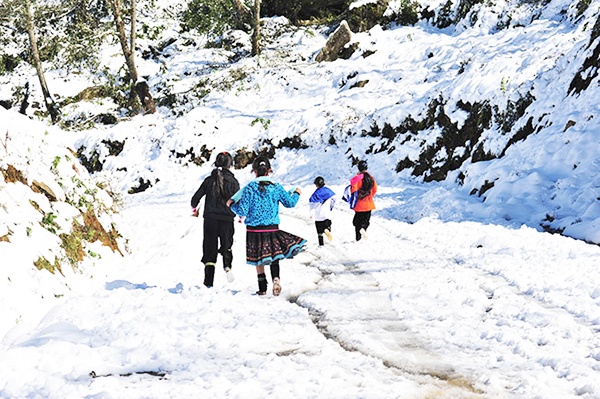 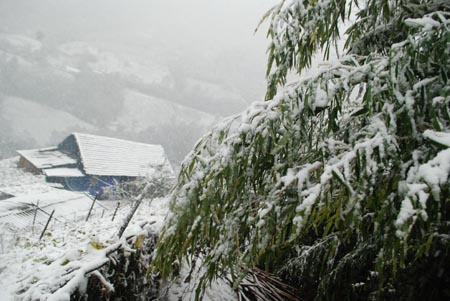 3. Khí hậu ở những nơi cao lạnh quanh năm.
Đọc kênh chữ mục 2 SGK và trả lời câu hỏi sau:
Những nơi cao của Hoàng Liên Sơn có khí hậu như thế nào?
Những nơi cao của Hoàng Liên Sơn có khí hậu lạnh quanh năm, nhất là vào những tháng mùa đông, đôi khi có tuyết rơi.
Từ độ cao 2000m đến 2500m thường mưa nhiều,rất lạnh.Từ độ cao 2500m trở lên, khí hậu càng lạnh hơn, gió thổi mạnh.
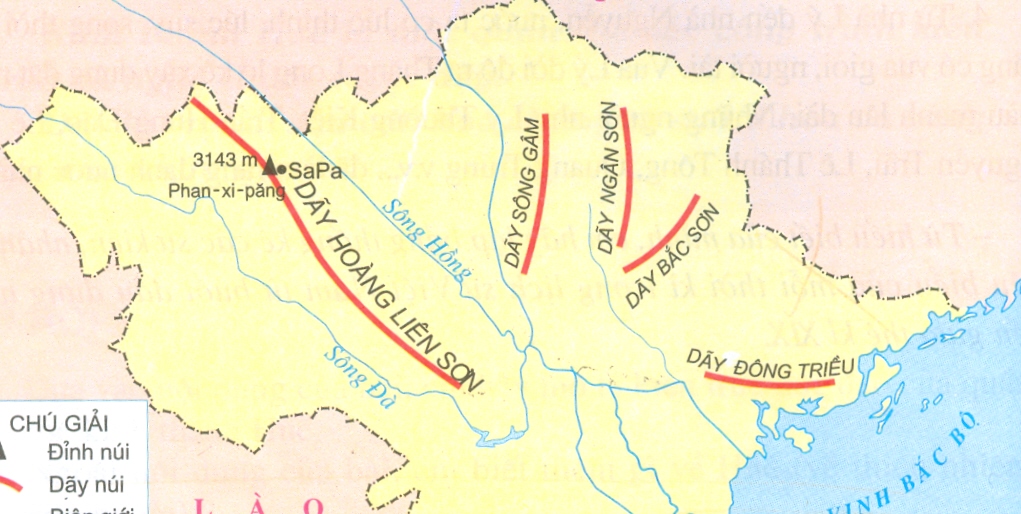 Sapa
Quan sát hình 1 chỉ vị trí của Sapa.
Dựa vào bảng số liệu sau, em hãy nhận xét về nhiệt độ của Sapa vào tháng 1 và tháng 7.
Bảng số liệu về nhiệt độ trung bình ở Sapa.
Sapa có khí hậu mát mẻ, phong cảnh đẹp nên đã trở thành nơi du lịch, nghỉ mát lí tưởng của vùng núi phía bắc
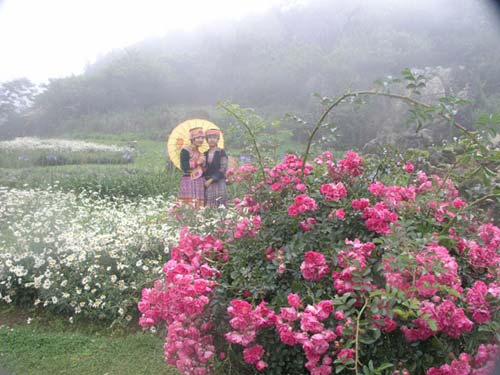 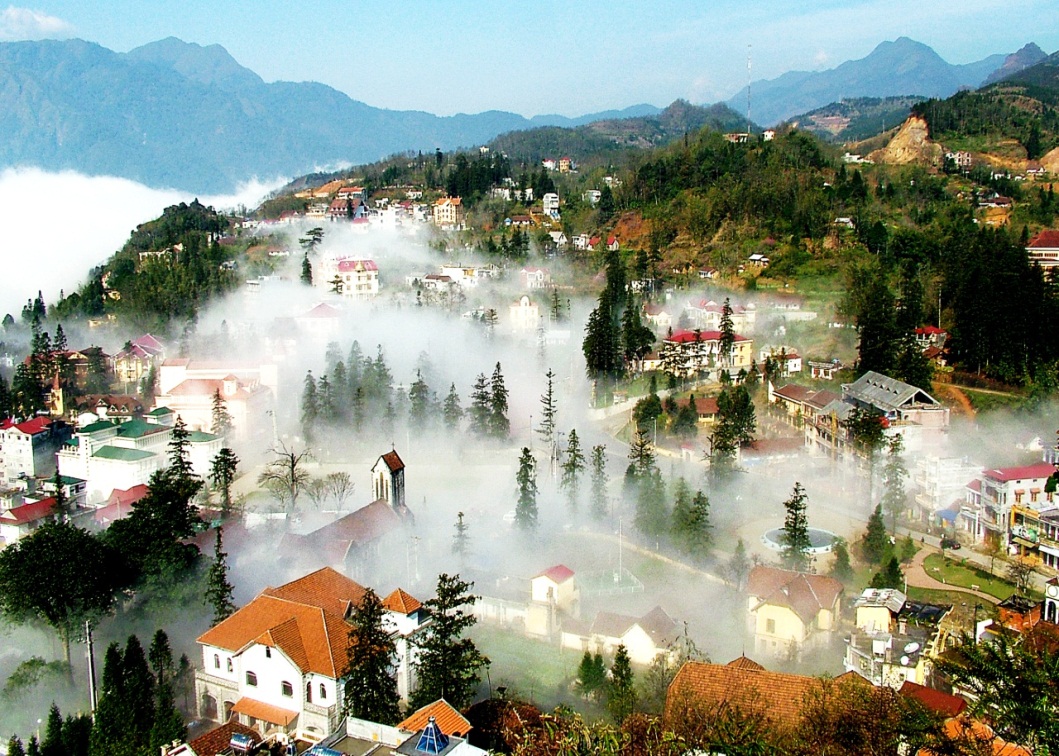 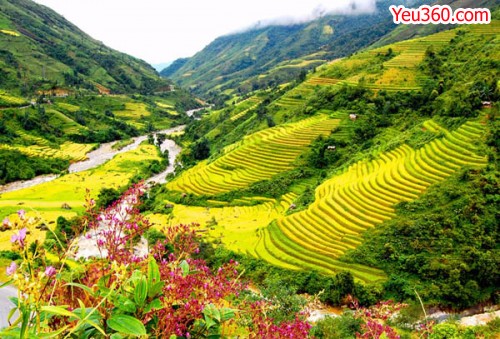 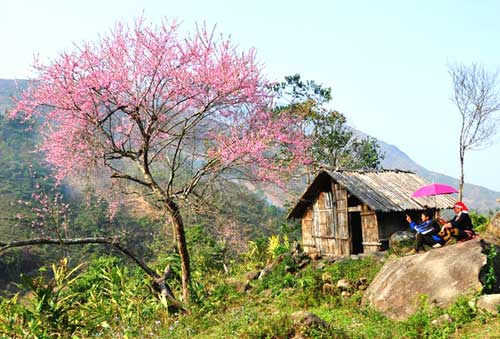 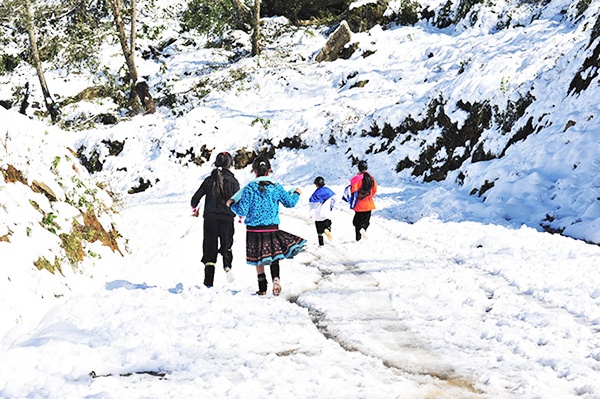 Ai nhanh! Ai đúng!
Bạn hãy tìm từ ngữ thích hợp điền vào chỗ trống cho hoàn chỉnh nội dung sau:
Dãy Hoàng Liên Sơn nằm giữa
 sông ……….... và sông ……... 
Đây là dãy núi ……, ………...nhất 
nước ta, có nhiều đỉnh………,  
sườn ………, thung lũng 
………và.…… Khí hậu ở những 
nơi cao ……… quanh năm.
Hồng
Đà
đồ sộ
cao
nhọn
dốc
hẹp
sâu
lạnh
DAËN DOØ
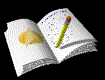